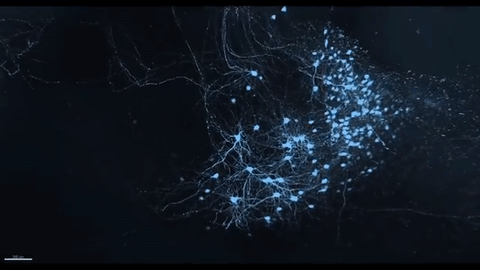 Gross anatomy of spinal cord

Dr. Andras Attila Horvath, MD, PhD
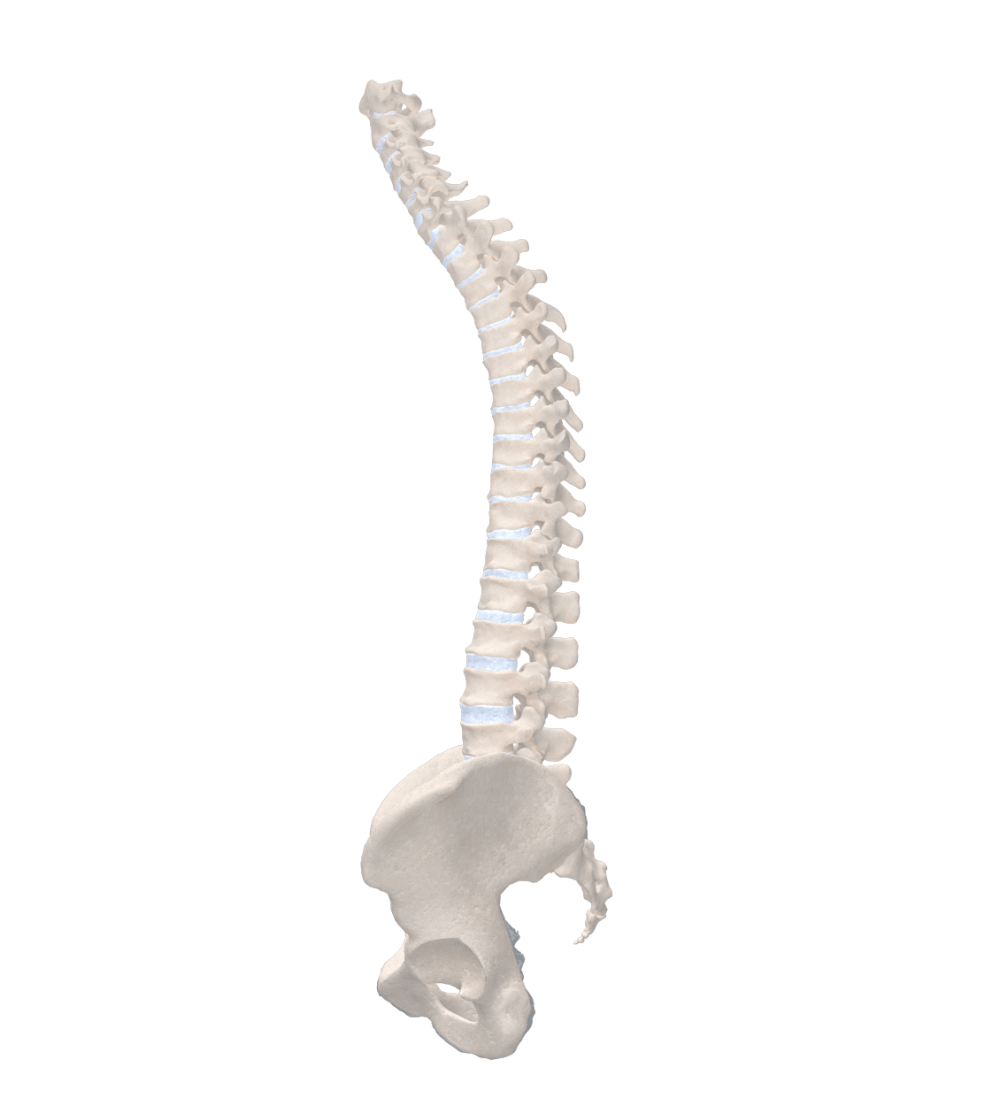 Agenda
Macroscopy

Blood supply, meninges

Dermatomes
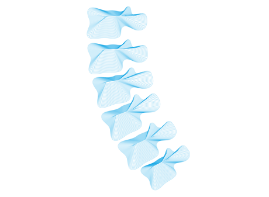 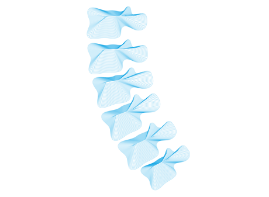 Position of medulla spinalis
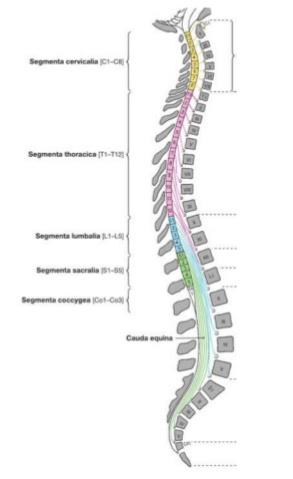 Foramen magnum
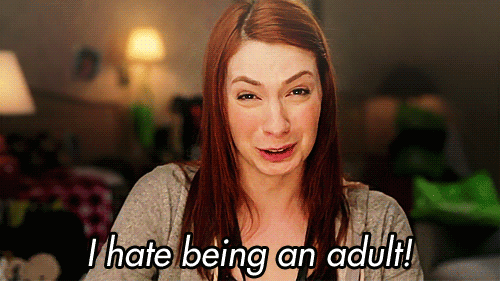 Medulla spinalis- adults
Lumbal vertebrae 1-2.
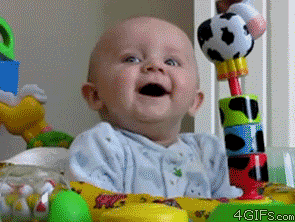 Medulla spinalis-newborns
Coccyx
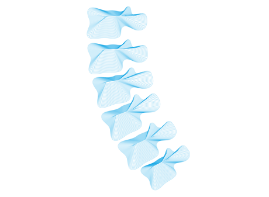 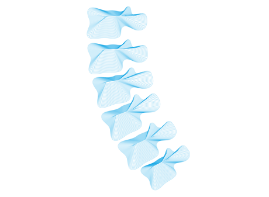 Position of medulla spinalis
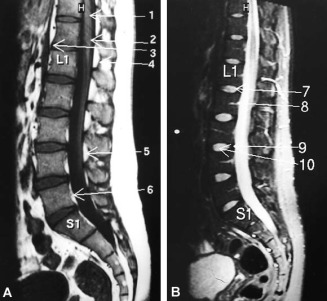 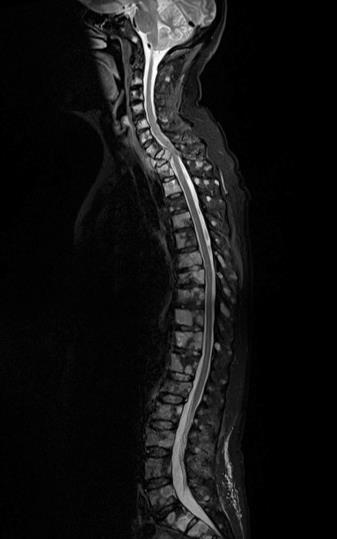 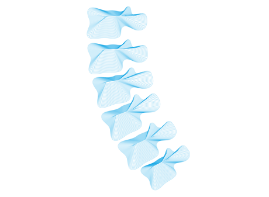 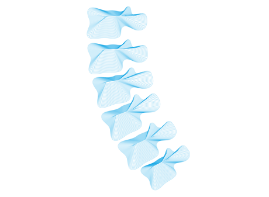 Vertebral column/ spinal canal
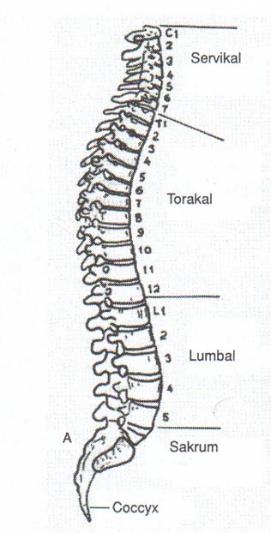 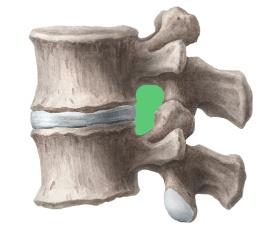 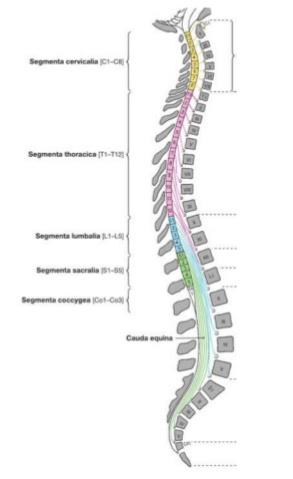 C1-C7
Vertebral body
Intervertebral foramen
Th1-12
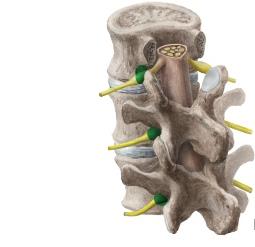 Intervertebral disc
Spinal canal
L1-L5
Sacrum (5)
Coccyx (3-5)
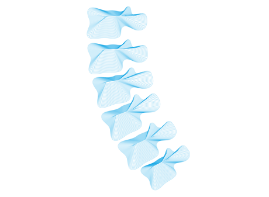 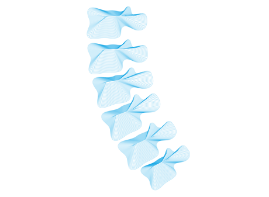 Parts
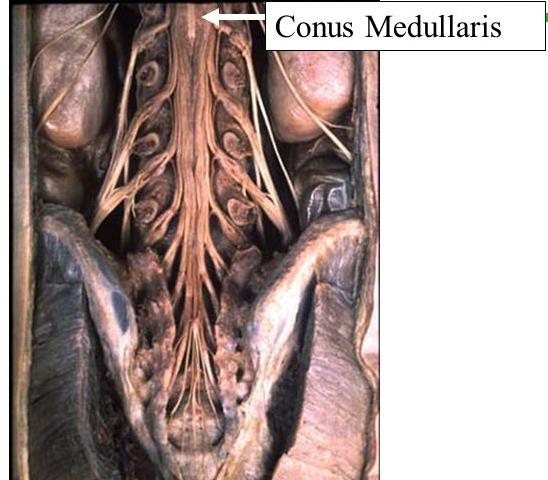 Medullary cone
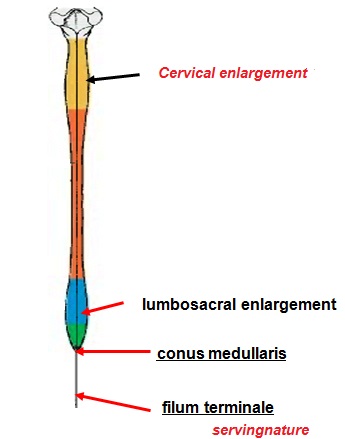 Cervical 
enlargement
Lumbar 
enlargement
Cauda equina
Medullary cone
Terminal filum
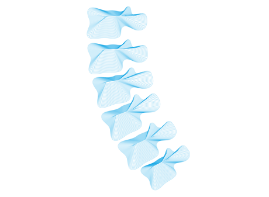 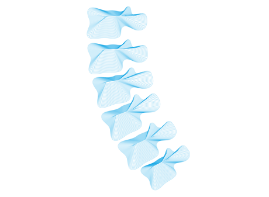 Cross section
Median posterior sulcus
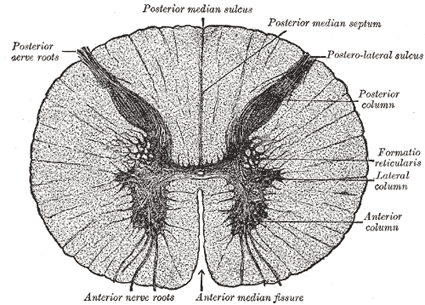 Median posterior septum
Posterior funiculus
Posterolateral sulcus
Posterior 
radix
Posterior horn
Lateral funiculus
Lateral horn
Central canal
Anterior horn
Anterior funiculus
Anterior radix
Anterior median fissure
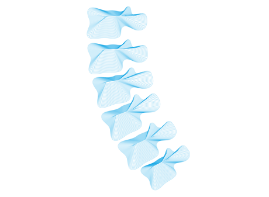 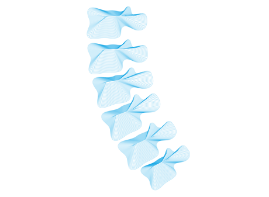 Segments
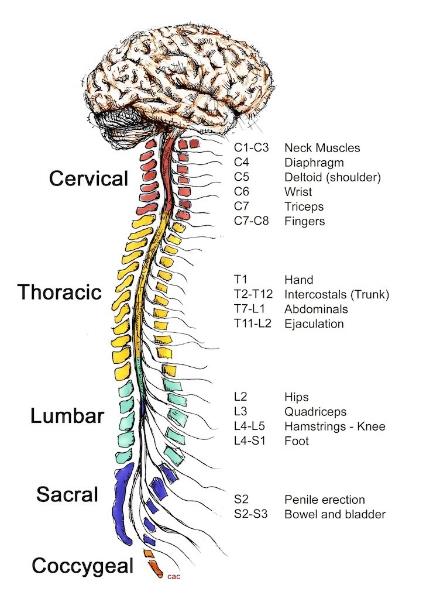 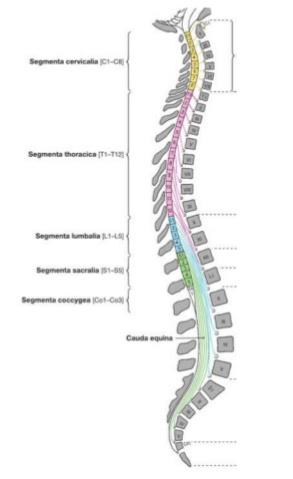 Section belonging to 1 pair of spinal nerves

8C, 12T, 5L, 5S, 1Co=31 

Nerve exit is below the corresponding vertebra, excepting cervical part (above, since we have 7C vertebrae and 8 C nerves)
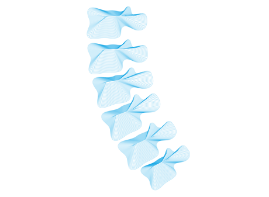 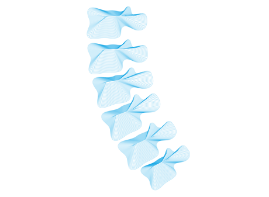 Radix Vs nerve
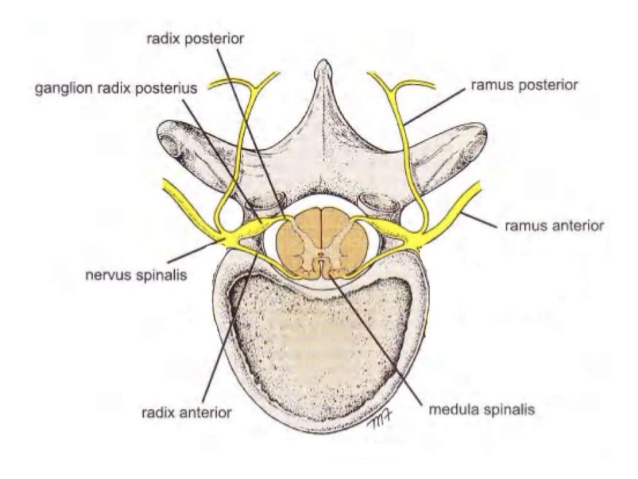 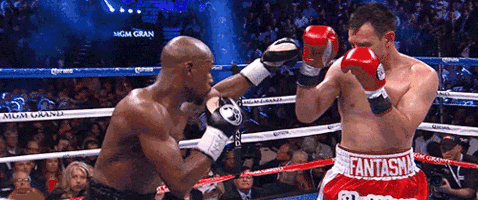 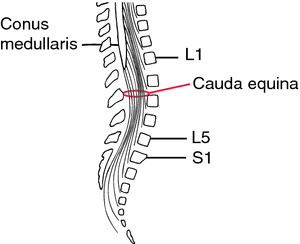 Spinal canal= radices

Intervertebral foramen-= nerves
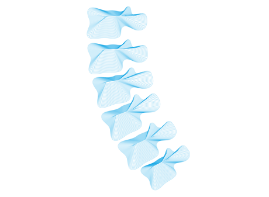 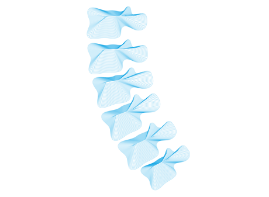 S2
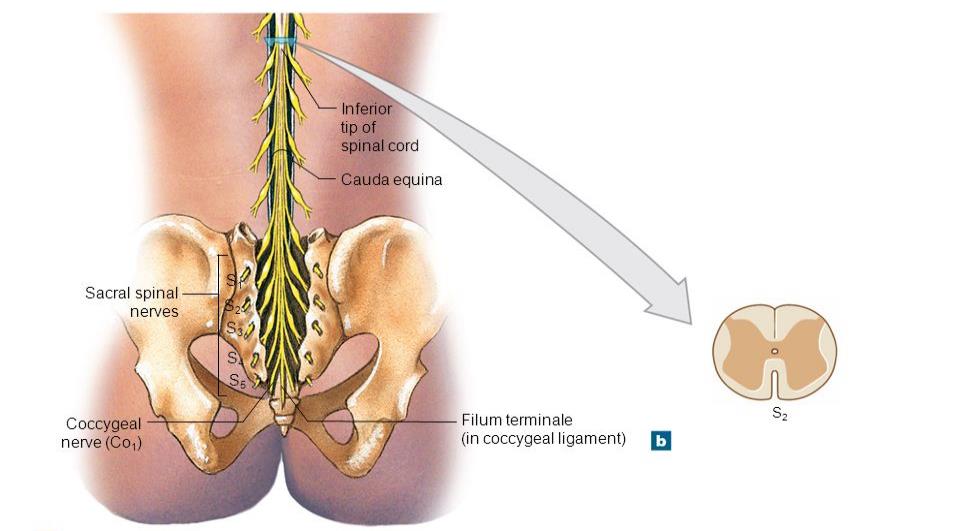 Medullary cone
Cauda equina
S2 segment
S2 spinal nerve
Coccygeal nerve
Terminal filum
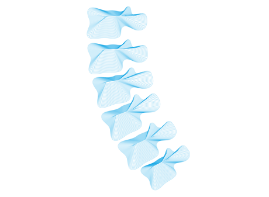 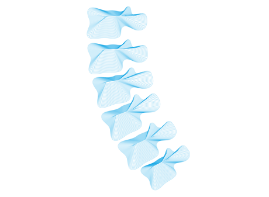 Discus herniation
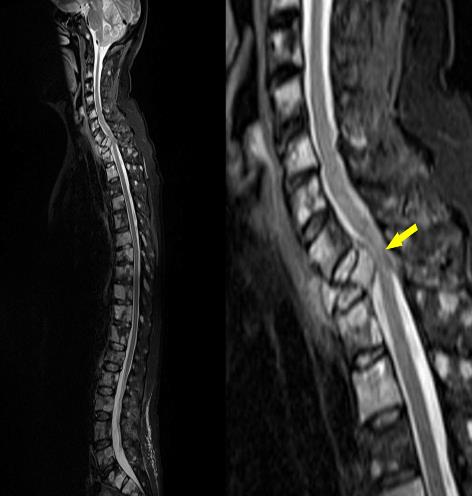 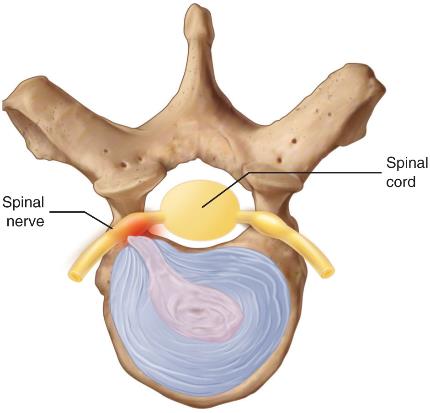 Spinal cord
Spinal nerve
Intervertebral dics
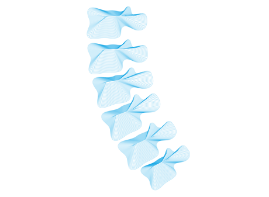 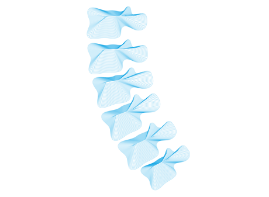 Medial vs lateral hernia
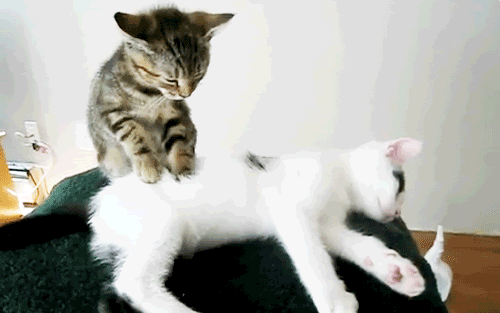 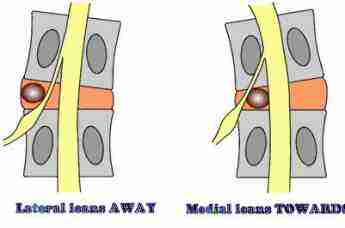 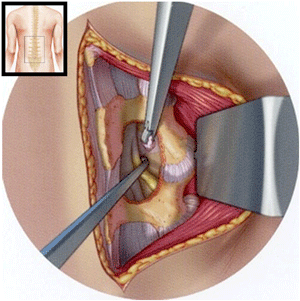 Agenda
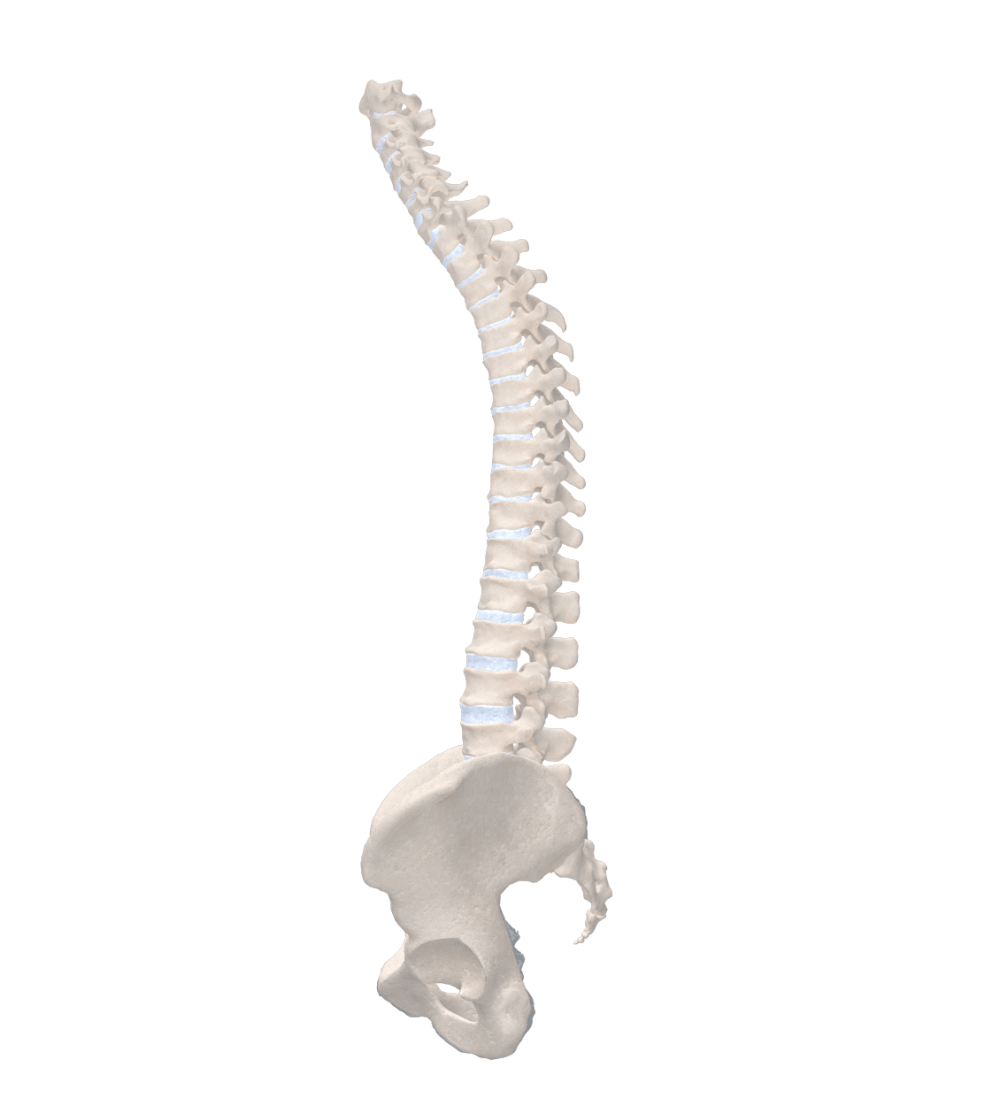 Macroscopy

Blood supply, meninges

Dematomes
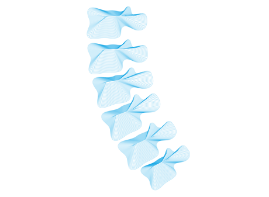 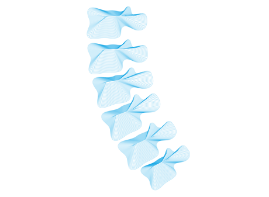 Arterial blood supply
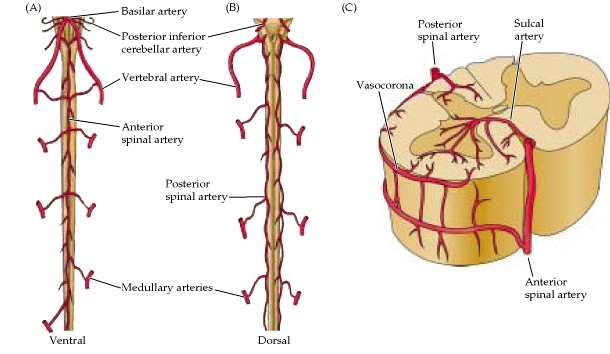 Basilar a.
Posterior 
spinal a.
Sulcal a.
PICA
Vasocorona
Vertebral a.
Anterior spinal a.
Posterior spinal aa.
Medullary aa.
Anterior spinal a.
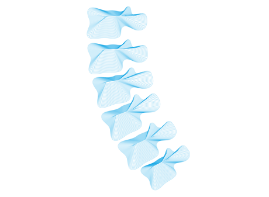 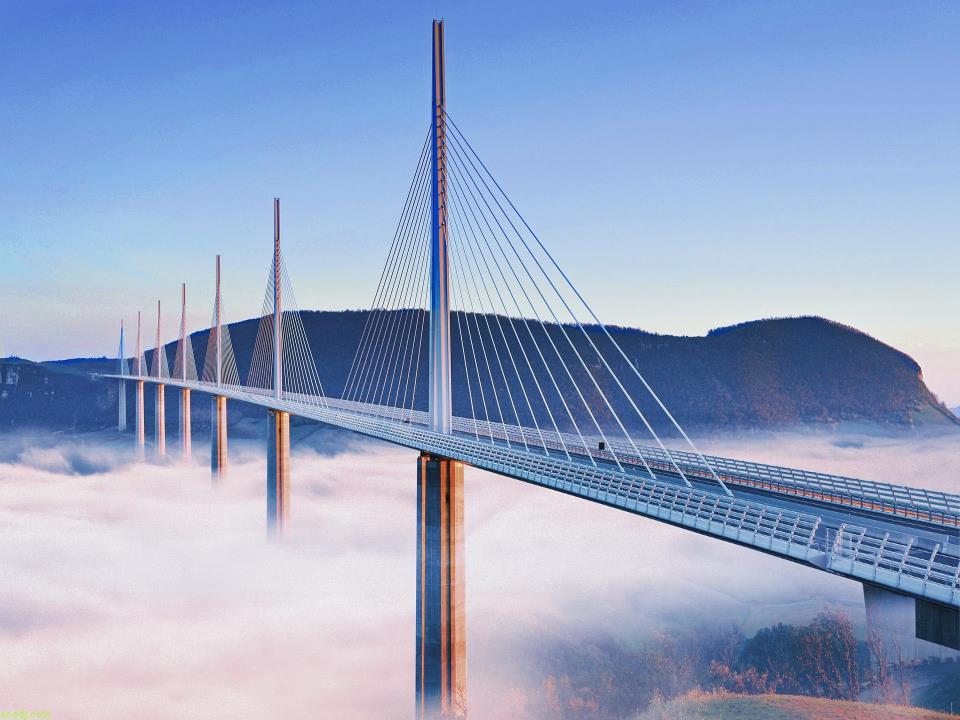 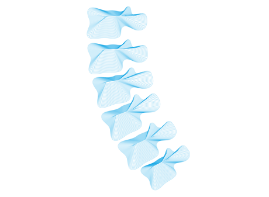 Vérellátás
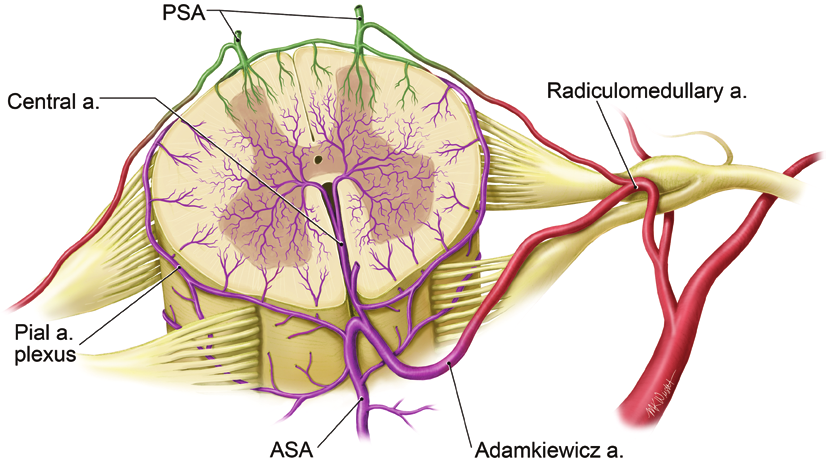 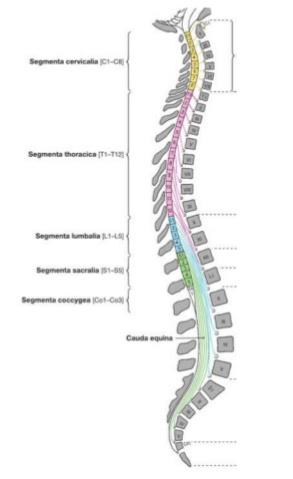 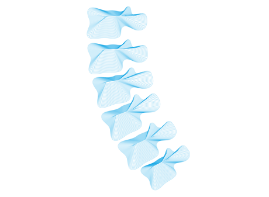 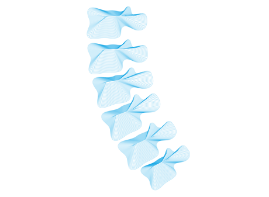 Medullary arteries
Anterior spinal a.
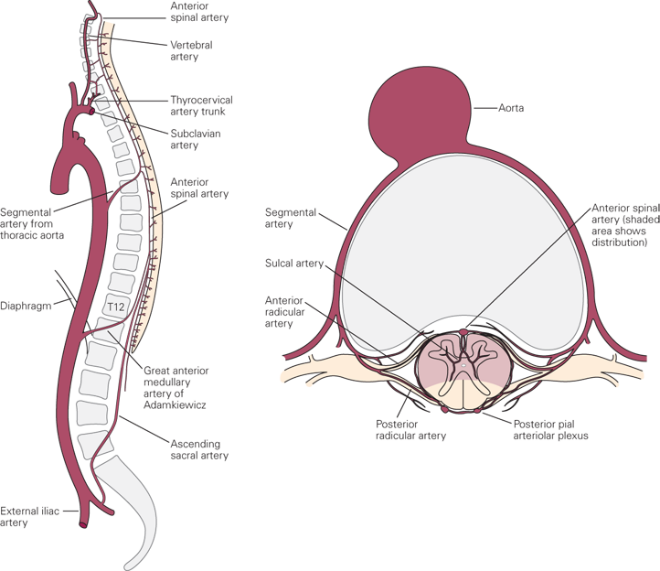 Vertebral a.
Thyrocervical trunk
Aorta
Subclavian a.
Anterior spinal a.
Segmental aa. from thoracic aorta
Segmental a.
Sulcal a.
Diaphragm
Radicular a.
Segmental aa. from abdominal aorta
Great radicular a.
Posterior spinal a.
Lateral sacral a., iliolumbar a.
External iliac a.
Internal iliac a.
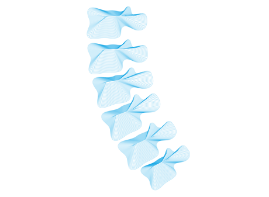 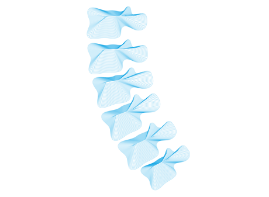 Great radicular artery
Posterior spinal aa.
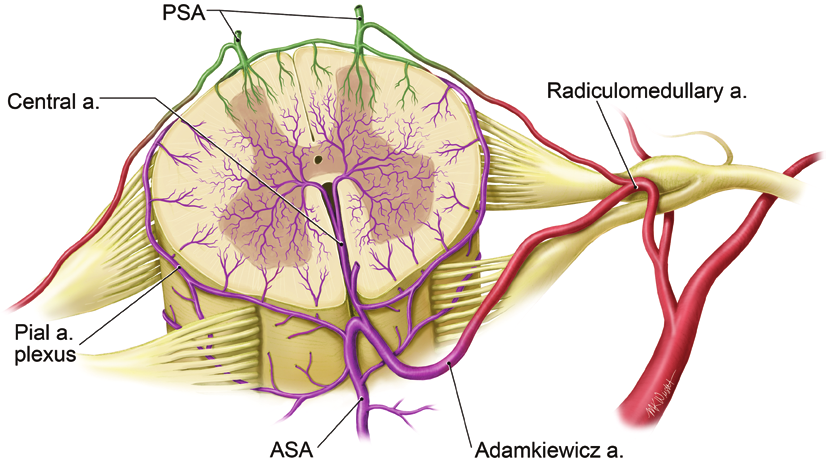 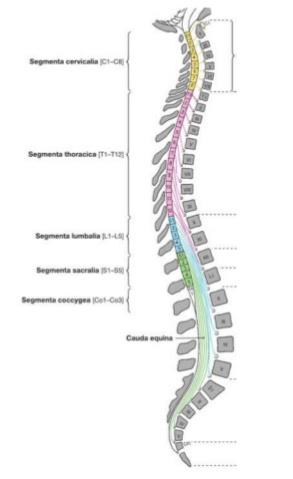 Sulcal artery
T8- L1 radicular a.
Pial plexus
Anterior spinal a.
Great radicular a. „Adamkiewitz”
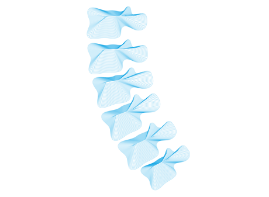 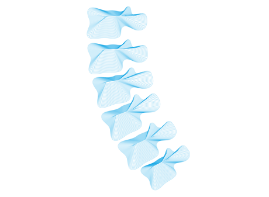 Adamkiewitz syndrome
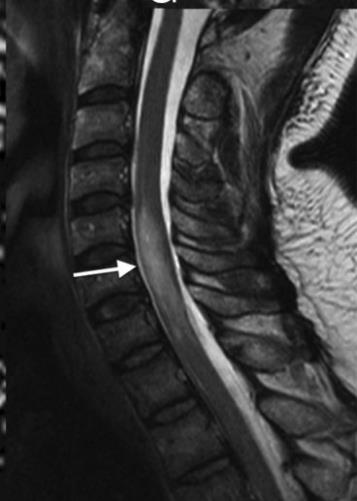 Lower limb weakness
Urination, defecation problems
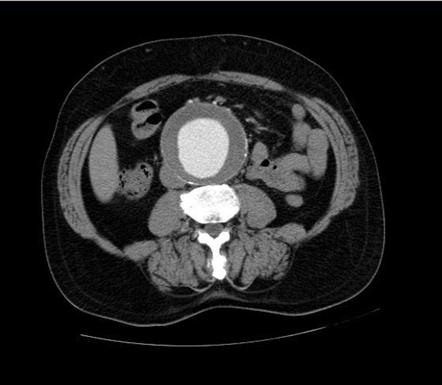 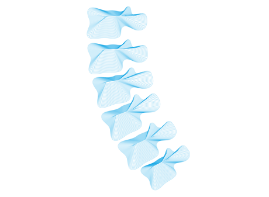 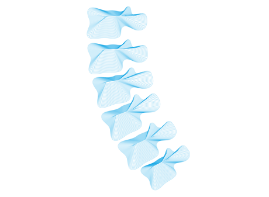 Meninges
Epidural space (fat, venous plexus)
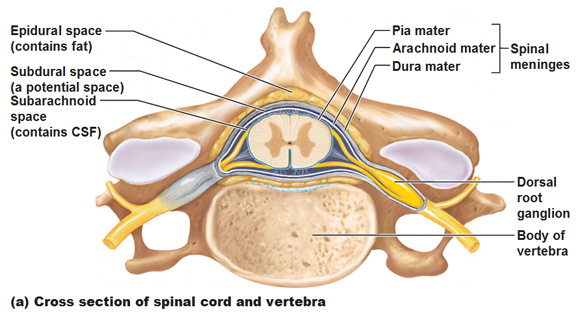 Pia mater
Arachnoid
Subdural space (virtual)
Dura mater
Subarachnoid space
(CSF, spinali arteries)
Spinal ganglion
Body
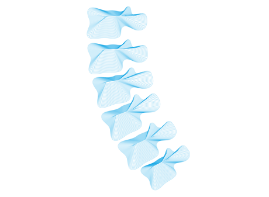 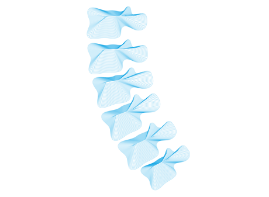 Denticulate ligaments
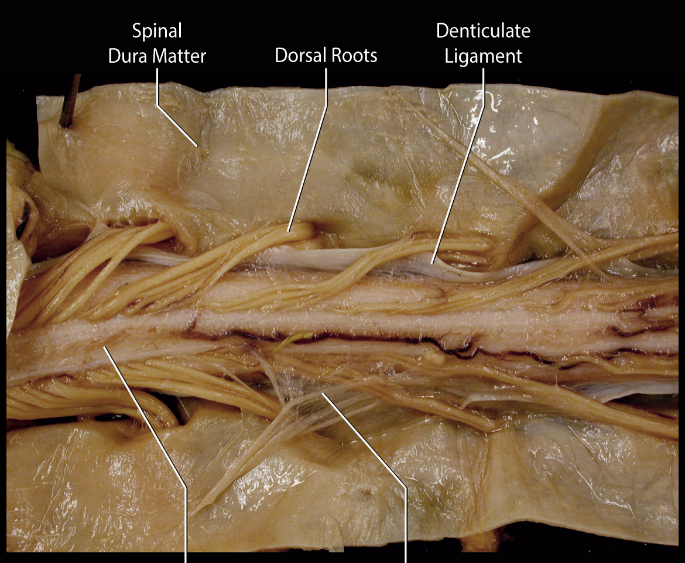 Dura mater spinalis
Posterior radix
Denticulate ligament
C1-T12

18-20 pairs

Distributes CSF circulation into anterior and posterior portions
Medulla spinalis
Arachnoidea spinalis
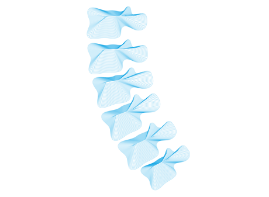 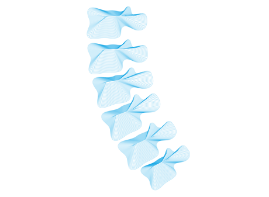 Santorini-plexus
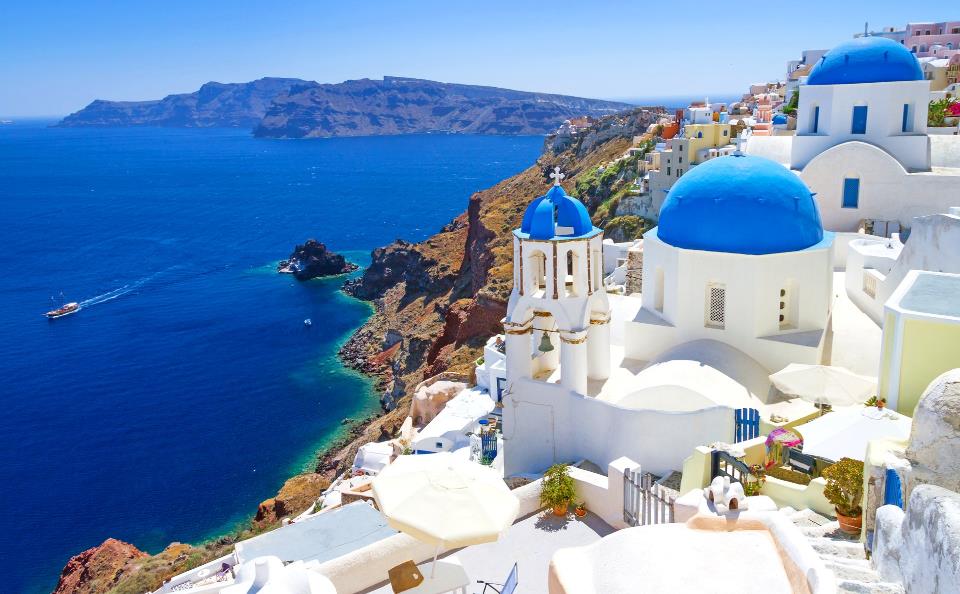 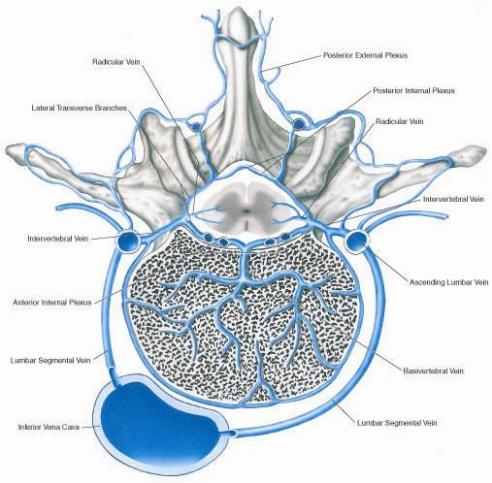 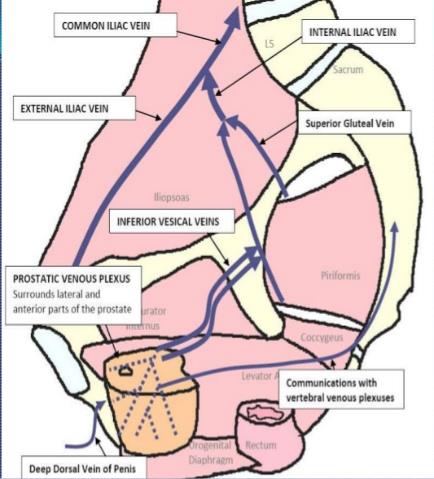 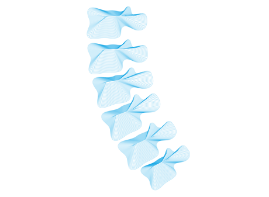 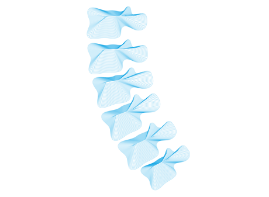 CSF circulation
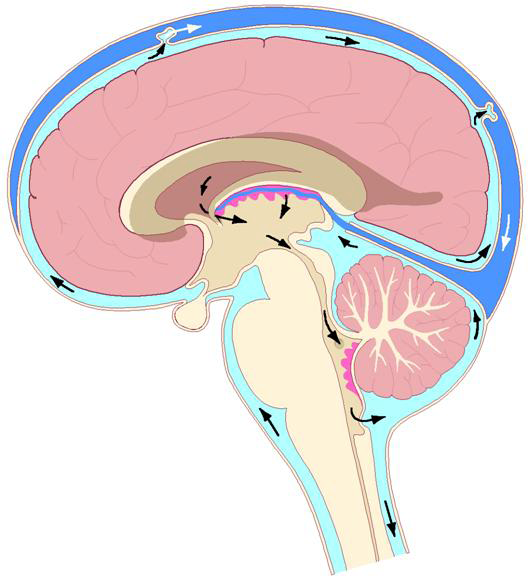 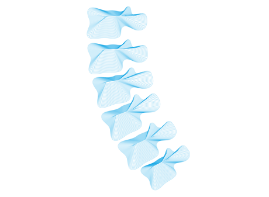 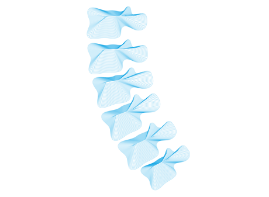 Lumbar punction
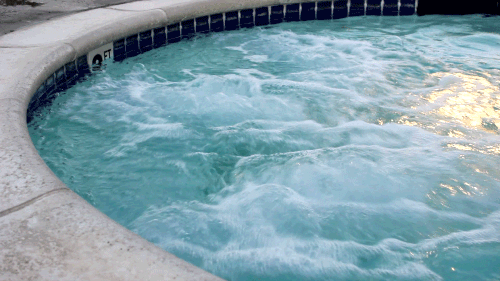 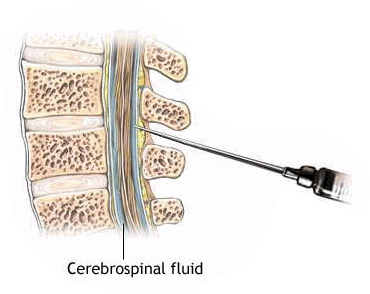 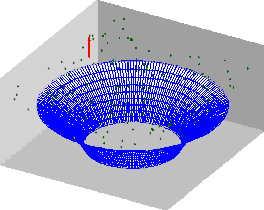 L3
L4
L5
Subarachnoid space
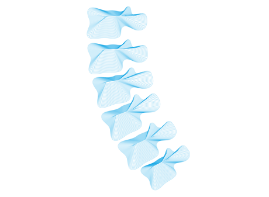 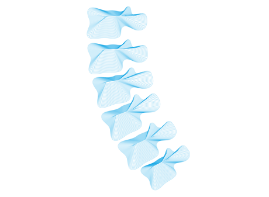 Epidural vs spinal anaesthesia
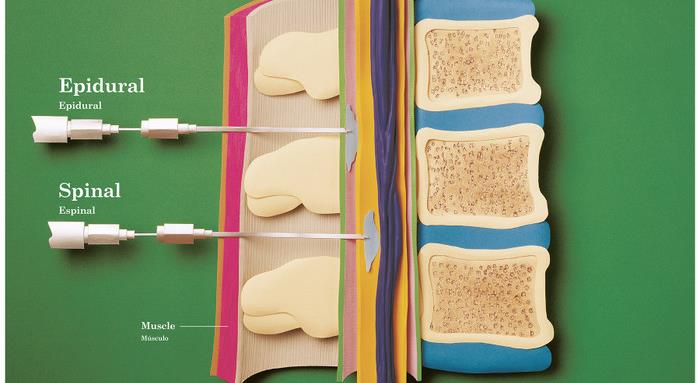 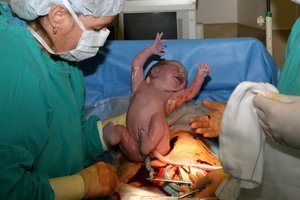 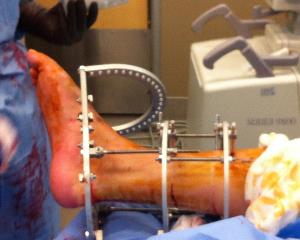 Agenda
Macroscopy

Blood supply, meninges

Dermatomes
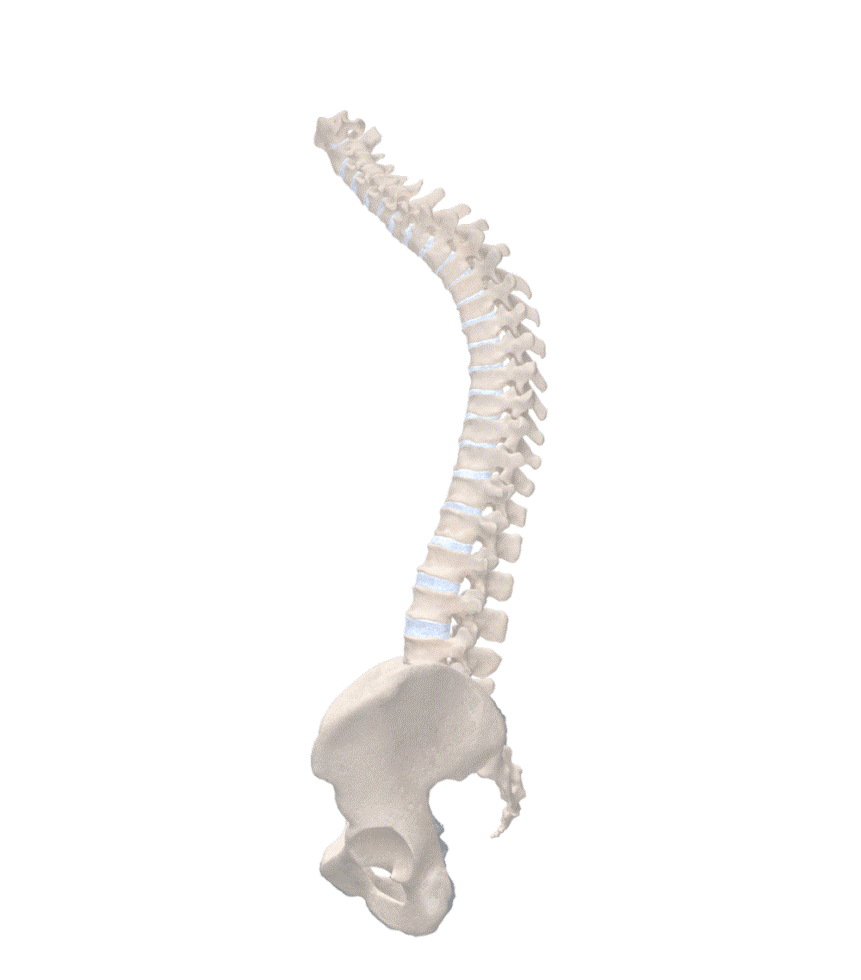 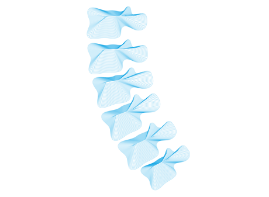 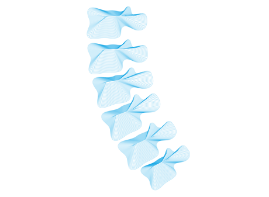 Dermatomes
Skin surface belonging to 1 spinal nerve

Peripherial nerve≠ spinal nerve

Dermatomes overlap

Dermatom deficit= radix or segment; peripherial nerve area deficit = peripherial nerve
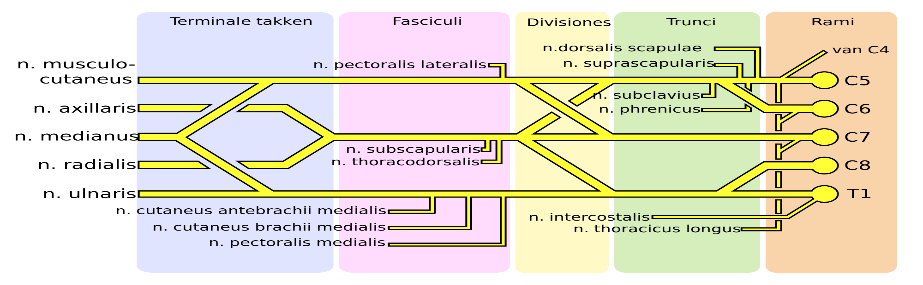 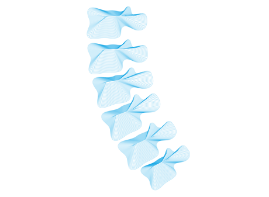 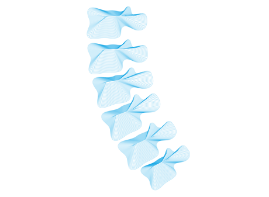 Dermatomes
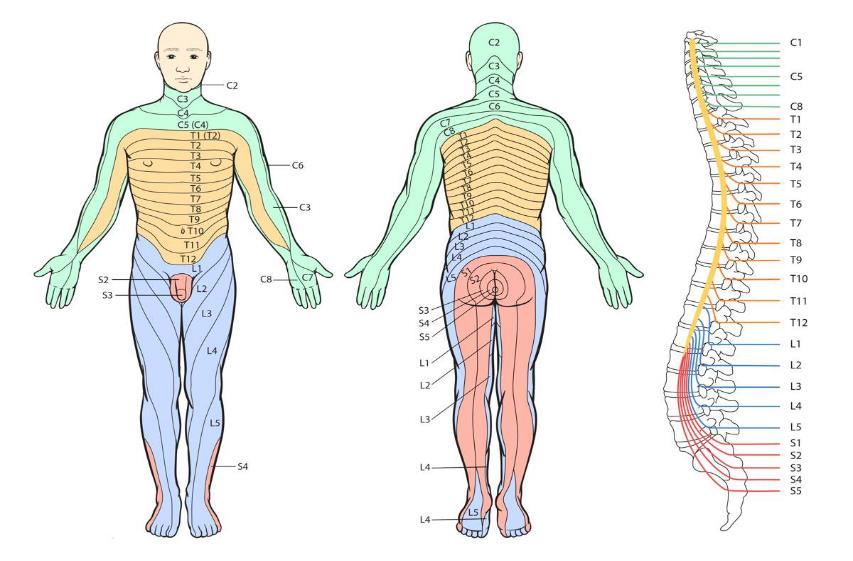 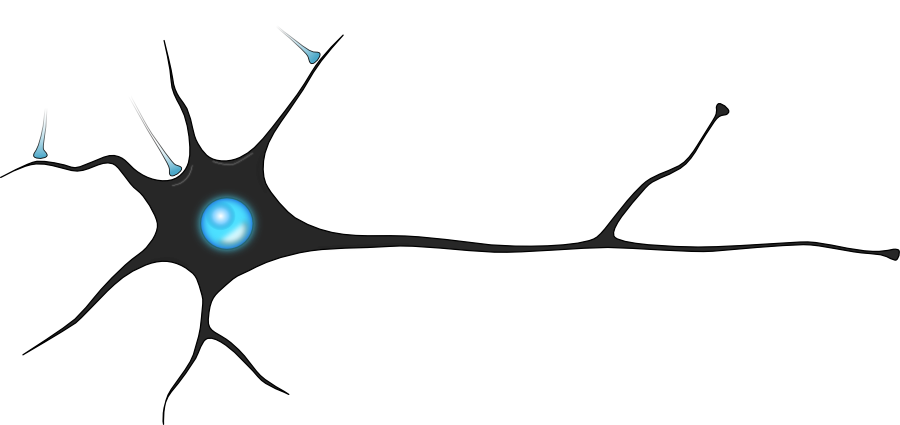 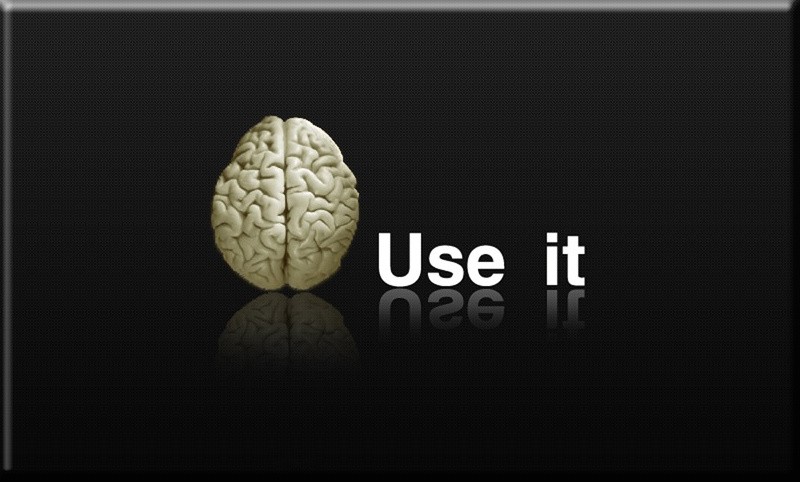 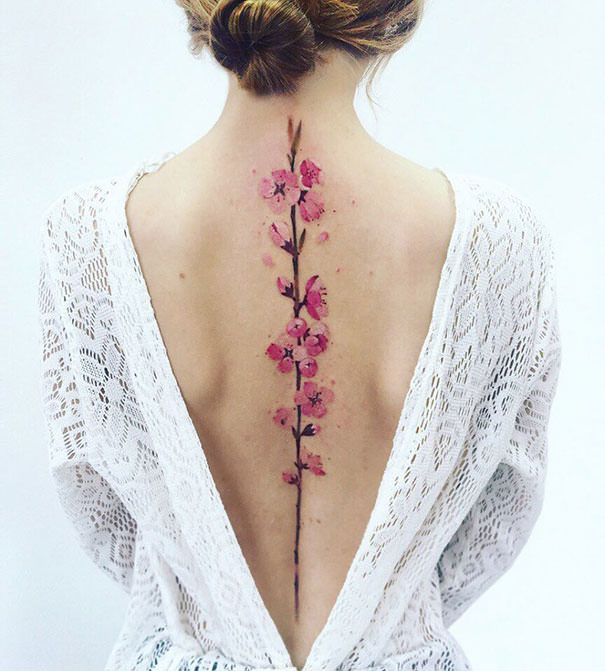 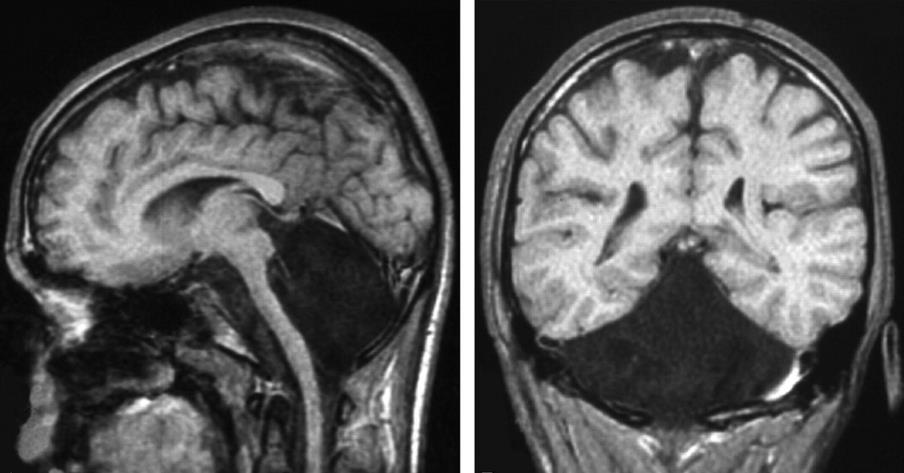